Panel DiscussionEvolution of Telecommunications –Role of Traditional Telcos & Manufacturers Going Forward
CO / Data Center EvolutionHow to Power Pizza Ovens Steve Martin, P.E. AT&T
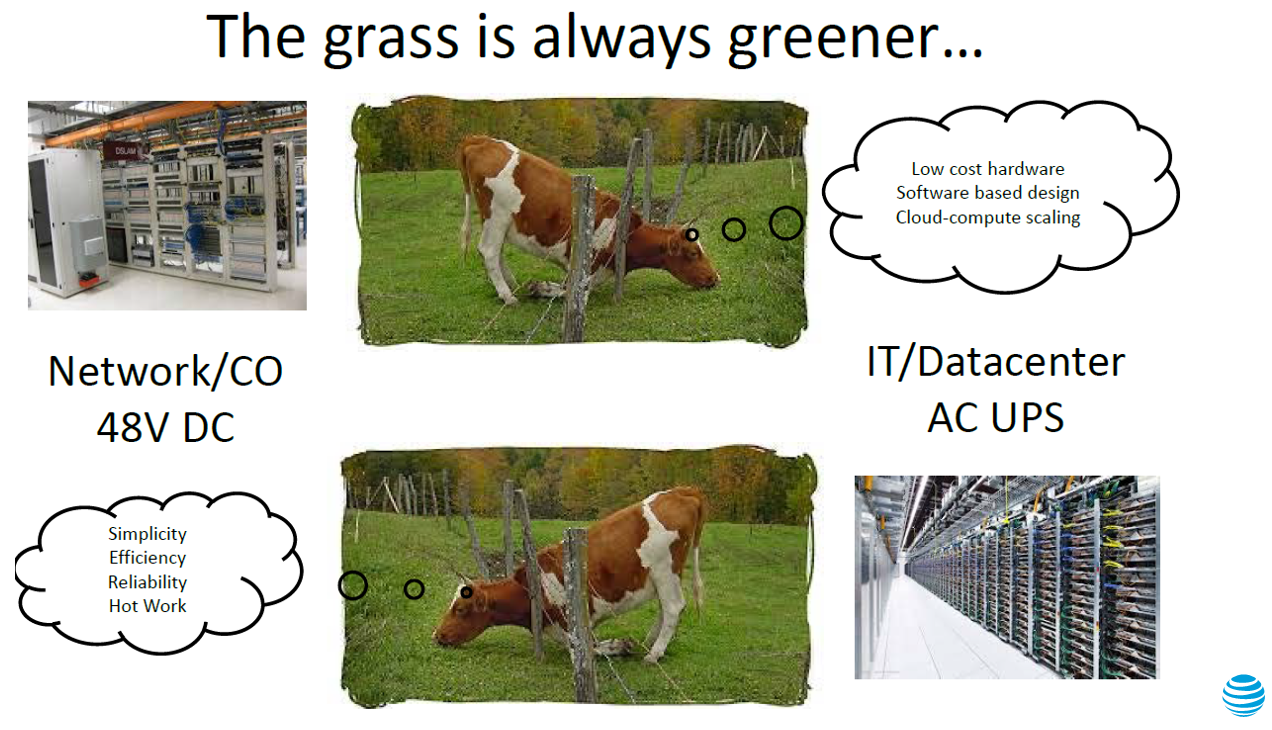 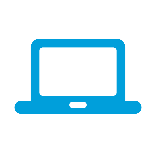 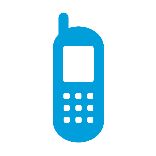 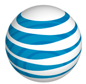 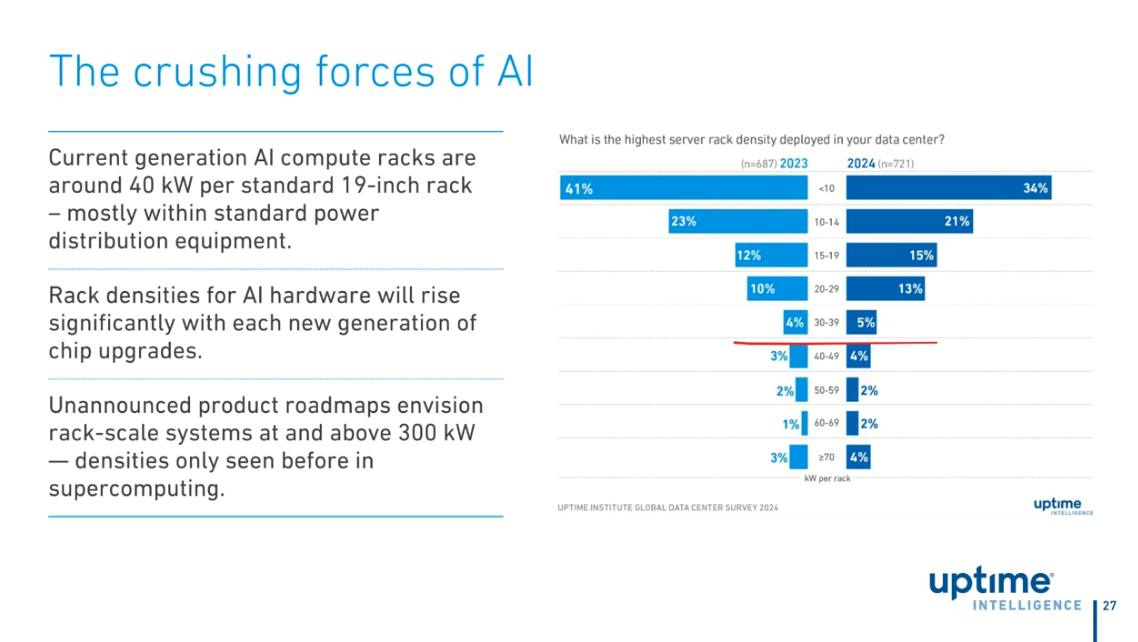 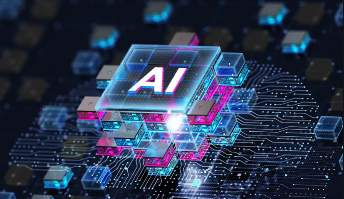 15kW
25kW
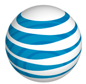 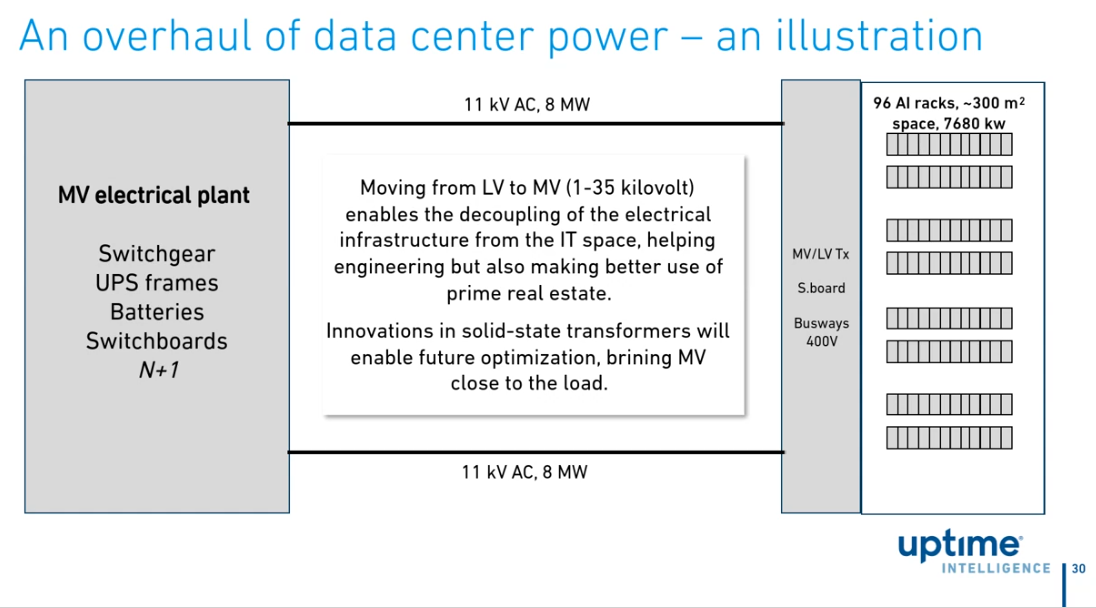 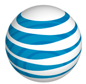 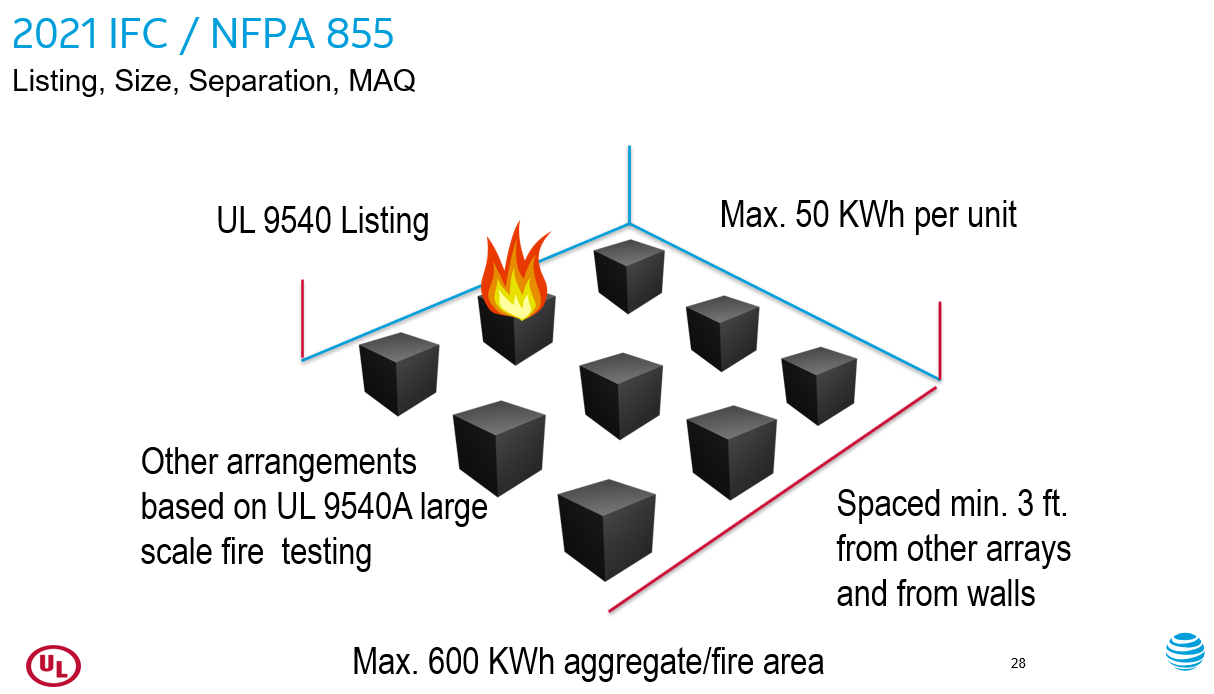 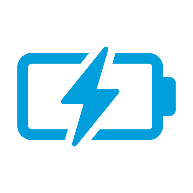 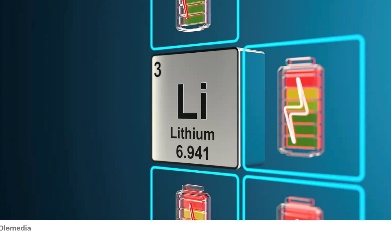 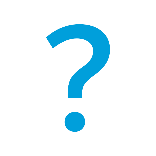 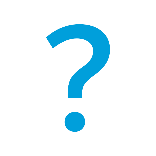 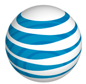